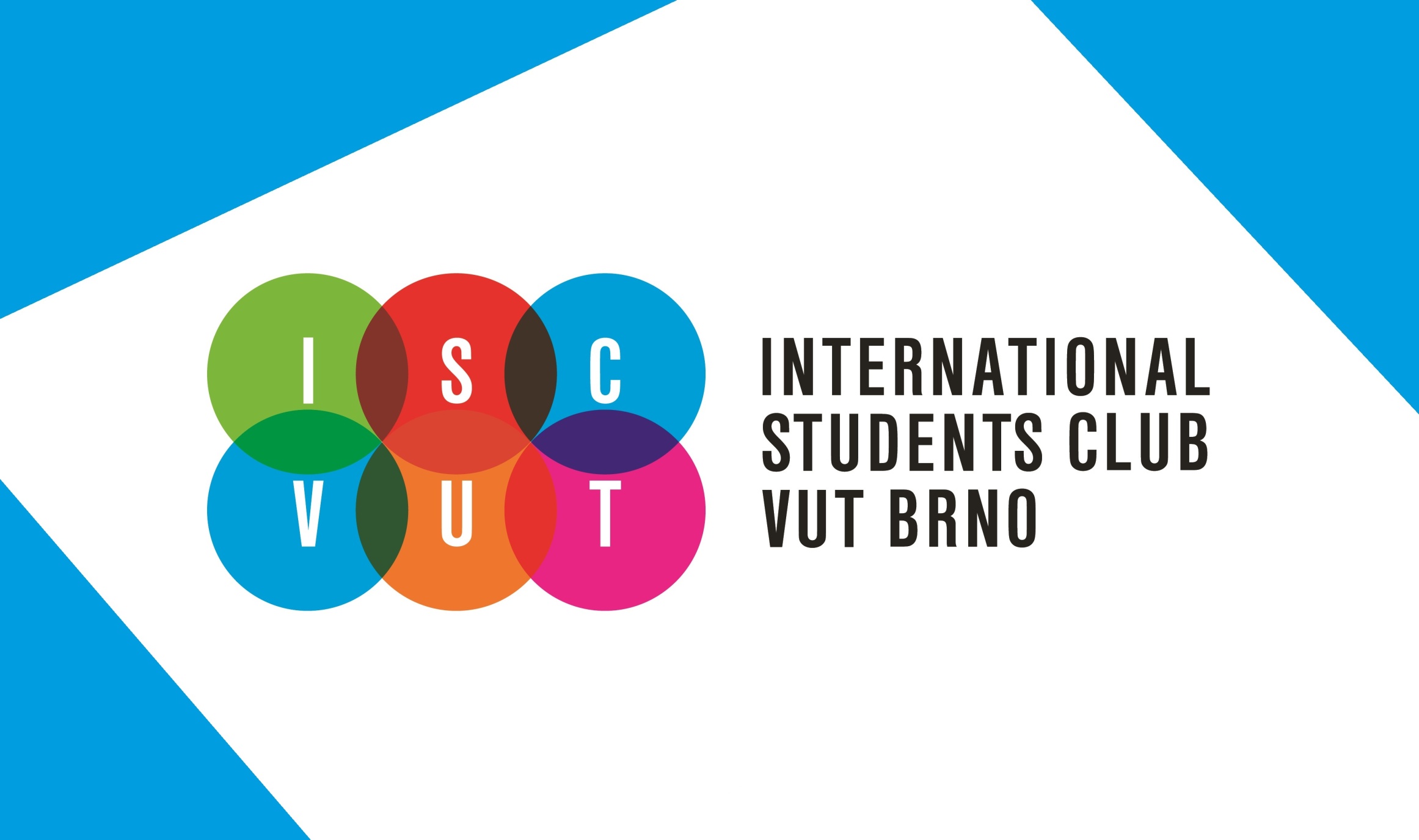 www.movineurope.esn.org
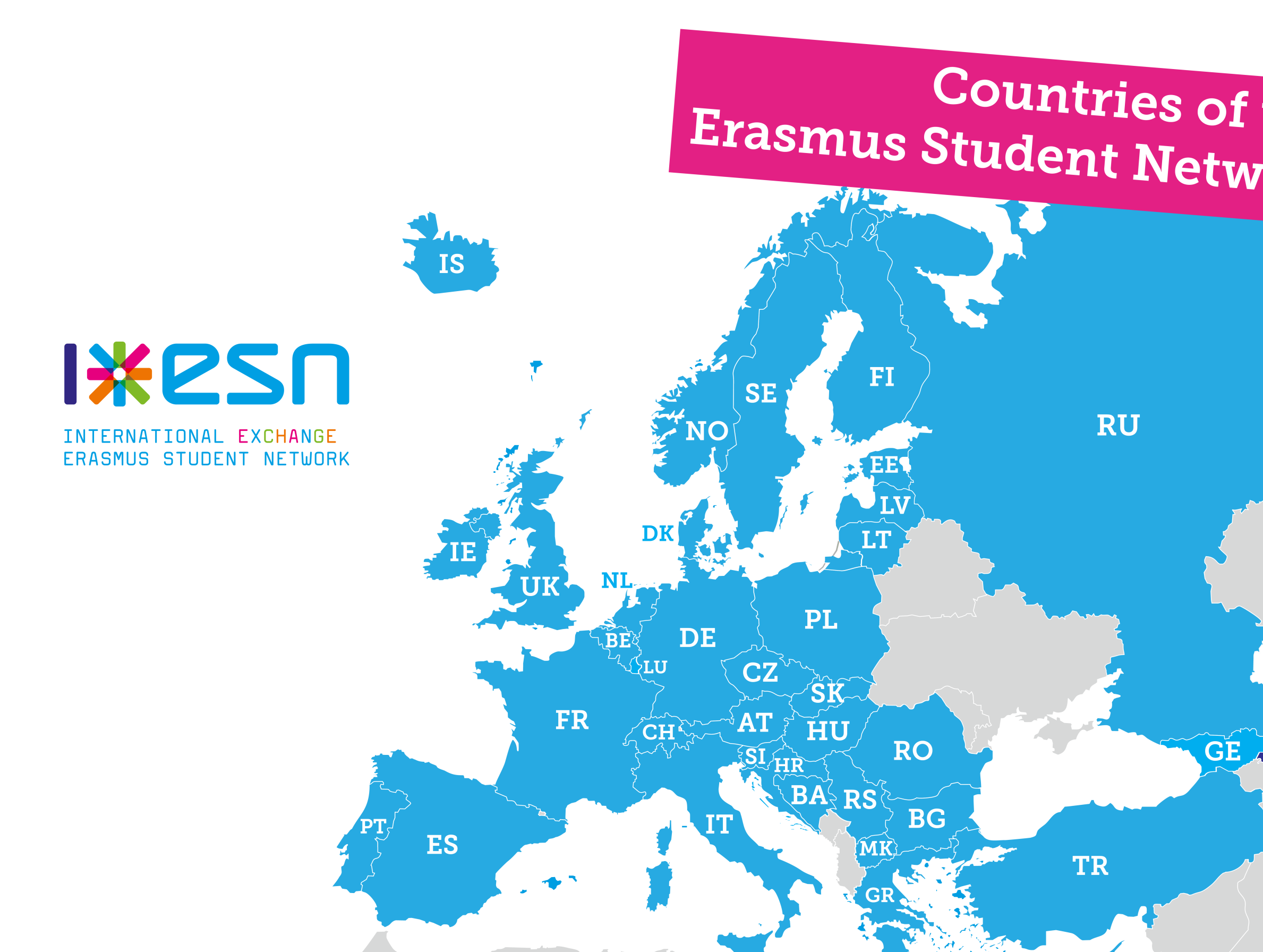 www.movineurope.esn.org
Proč se k nám přidat?
www.isc.vutbr.cz
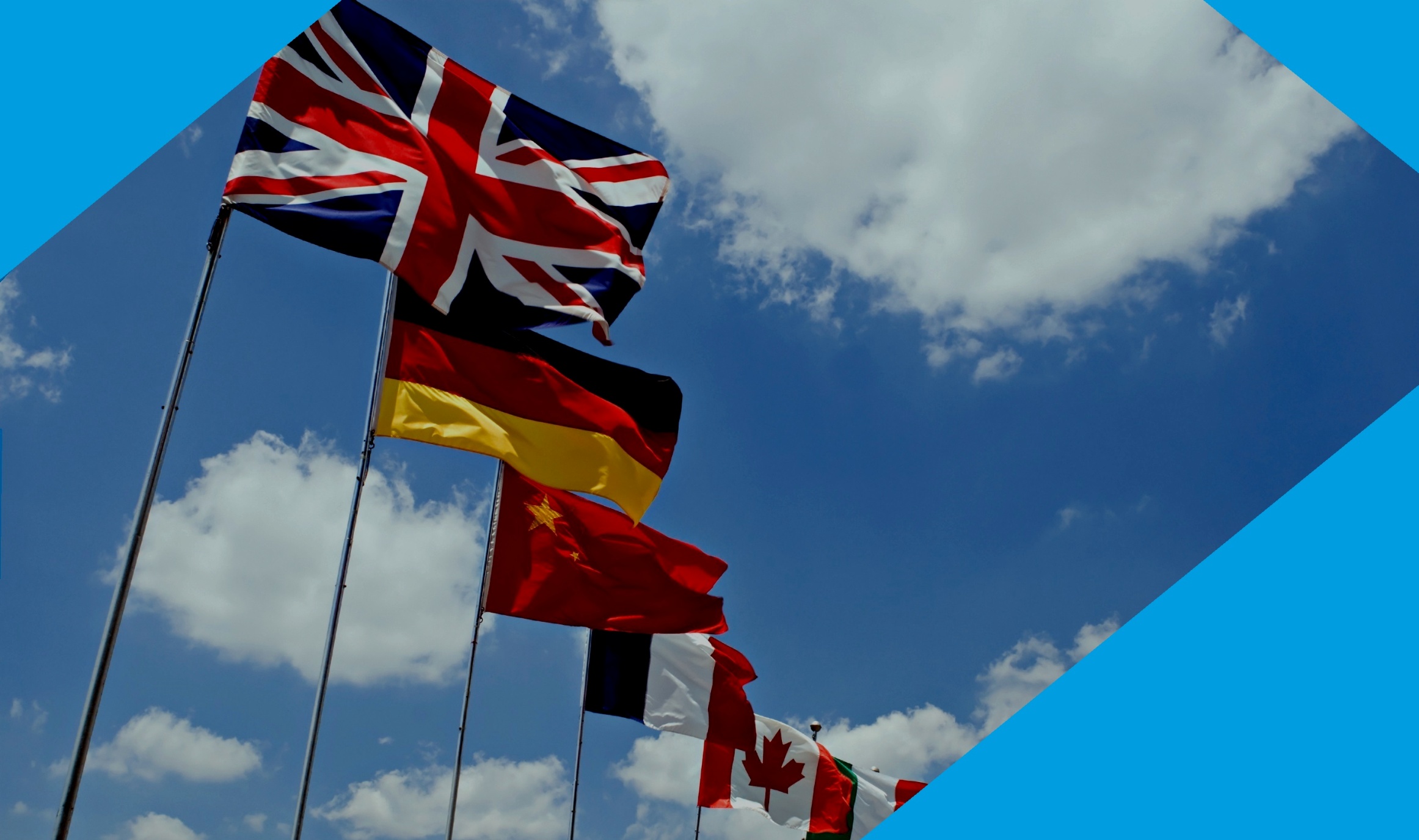 Angličtina a další cizí jazyky
www.isc.vutbr.cz
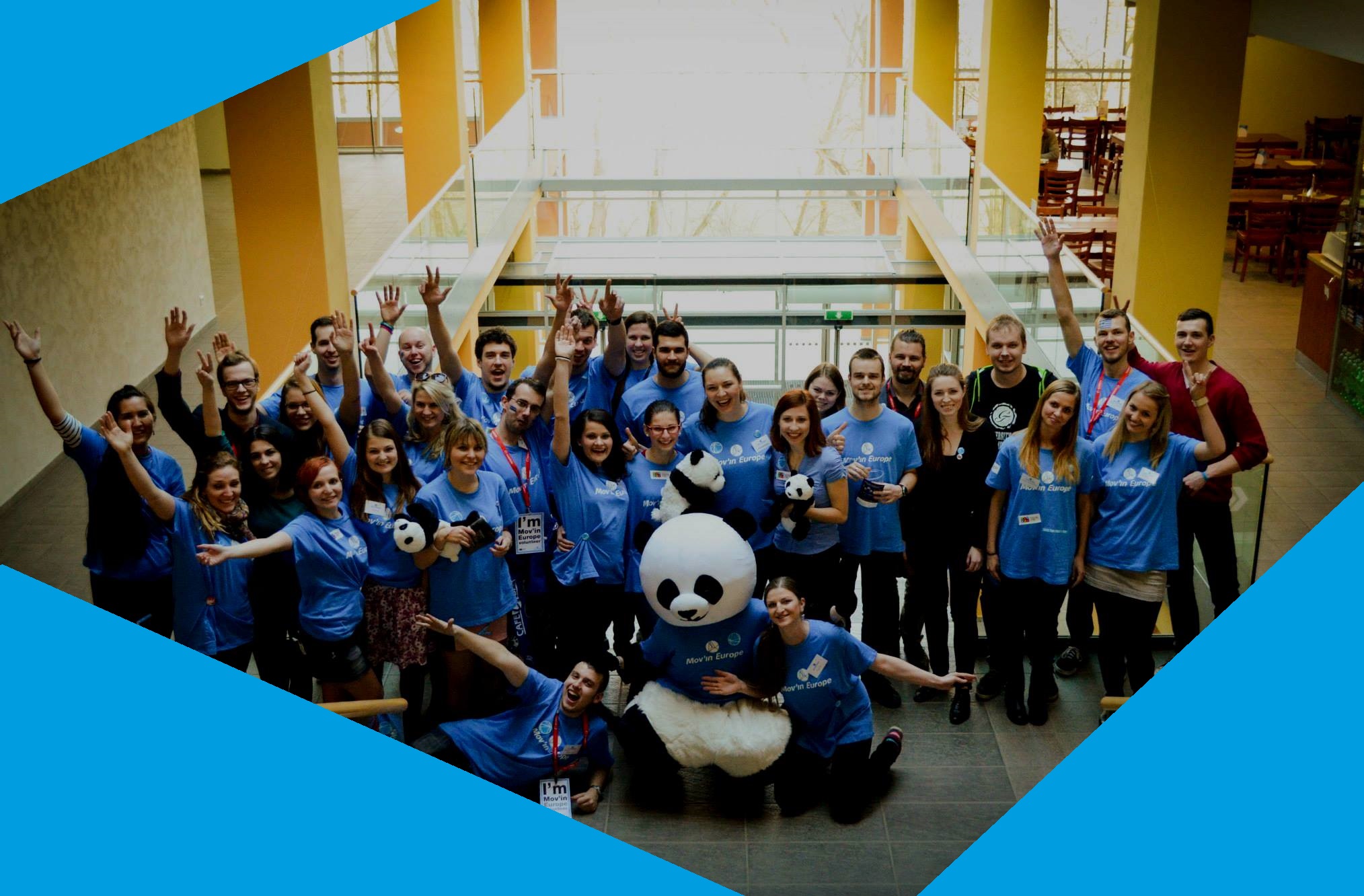 Noví Přátelé a kontakty
www.isc.vutbr.cz
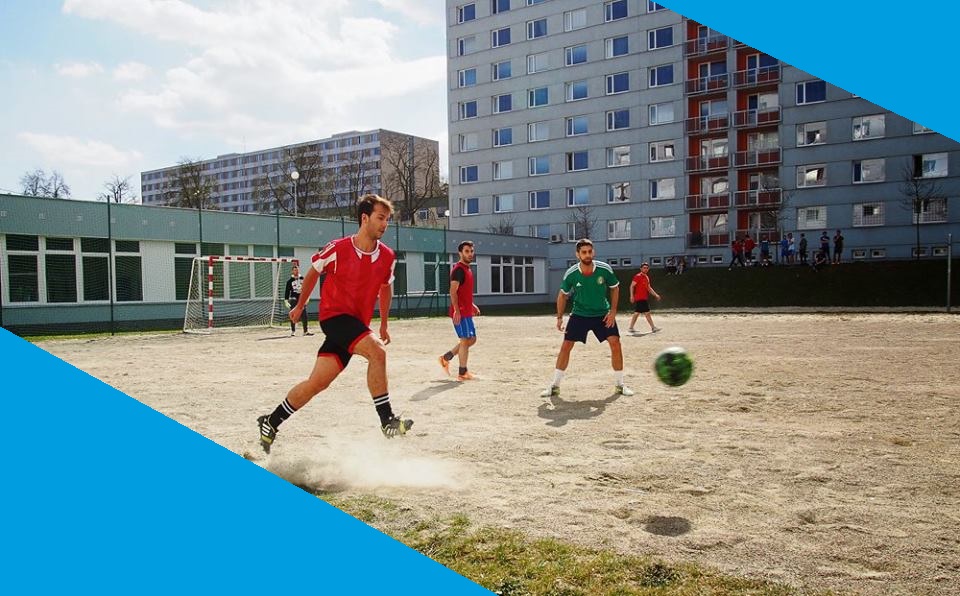 semestr plný aktivit
www.isc.vutbr.cz
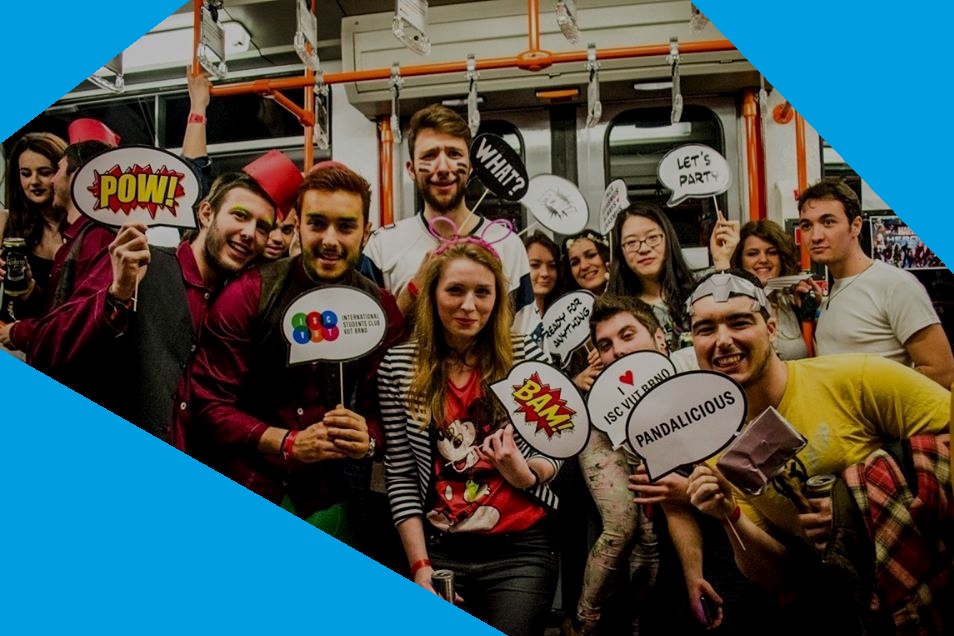 Skvělé zábavy
www.isc.vutbr.cz
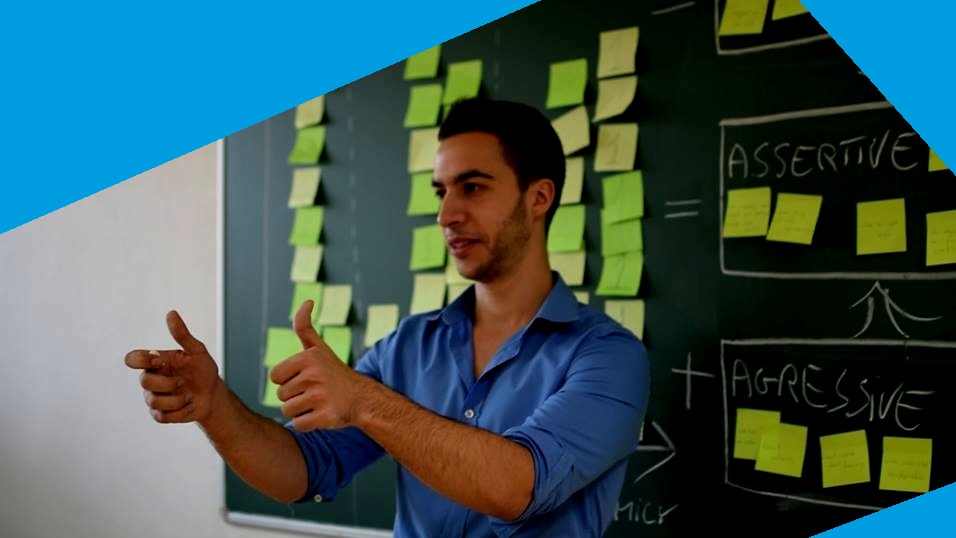 Možnosti pro osobní, Studijní i kariérní růst
www.isc.vutbr.cz
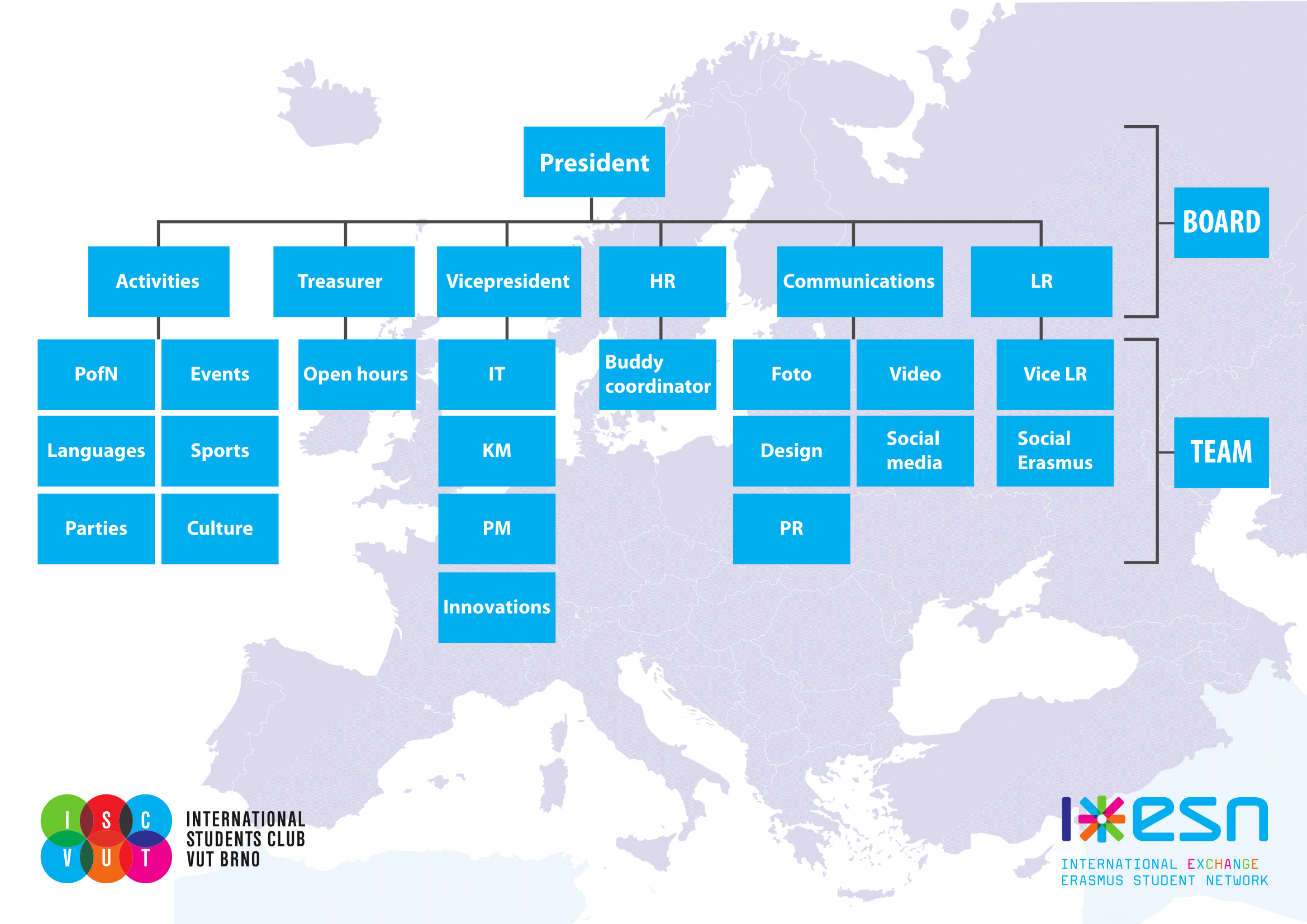 www.movineurope.esn.org
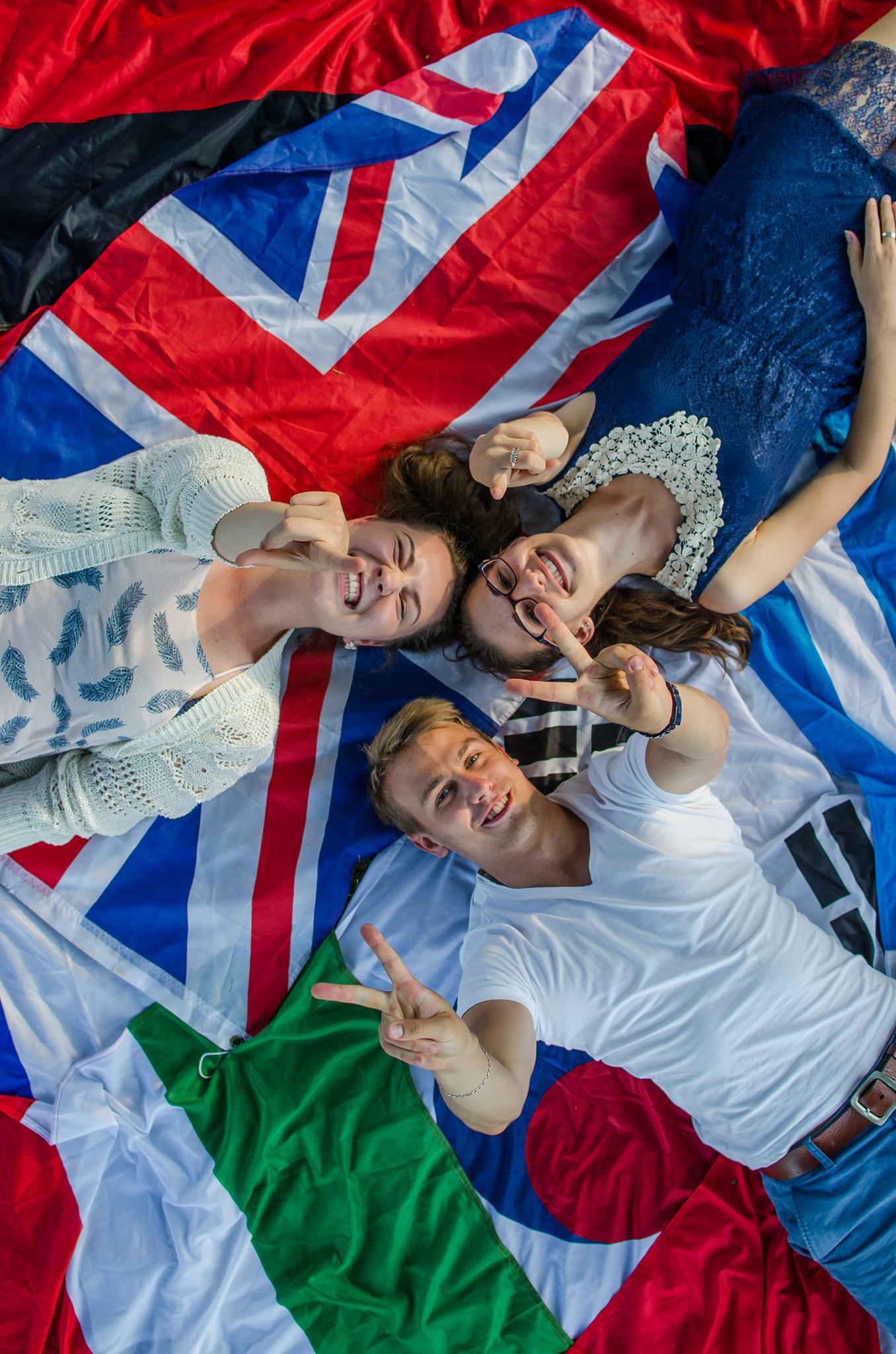 To jsme my!
www.isc.vutbr.cz